Java GenericsAnd collections
Generic Methods and Classes
Java Collections – List, Sets and Maps
Iterators and compareTo()
Generic method
static float add(float f, float g)
{
    float answer = f + g;
    return answer;
}
static int add(int i, int j)
{
    int answer = i + j;
    return answer;
}
static long add(long l, long m)
{
    long answer = l + m;
    return answer;
}
// Generic add method
static <T> add(T a, T b)
{
    T answer = a + b;
    return answer;
}

float f = 3.14;
float g = 5;
float h = add(f,g);
Generic Class
class Pair<T,S> 
{
   protected T first;
   protected S second;
   public Pair( T a, S b ) 
   {
        first = a;
        second = b;
   }
   public printPair( system.out.print(“First=” + first .” Second=“ + second”) );
}

Pair<String,Color> colorName = new Pair<String,Color>("Red", Color.RED);
Pair<Double,Double> coordinates = new Pair<Double,Double>(17.3,42.8);
Generics – Stack (of Objects) Class
class Stack<E> 
{
  private final int size;
  private int top;
  private E[] elements;
  public Stack()  { this(10); }
  public Stack(int s)  {
      size = s > 0 ? s : 10;
      top = -1;
      elements = (E[]) new Object[size]; // create array
  }
  public void push(E pushValue)  {
      if (top < size - 1) // if stack is not full
      elements[++top] = pushValue; // place pushValue on Stack
  } 
  public E pop()  {
      if (top > -1) // if stack is not empty
      return elements[top--]; // remove and return top element of Stack
  }
}
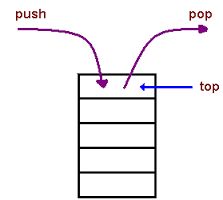 Java Collections
The Java collections framework (JCF) is a set of classes and interfaces that implement commonly reusable collection data structures.

Although it is a framework, it works in a manner of a library. The JCF provides both interfaces that define various collections and classes that implement them.
Three main types of Collections
Lists, Sets and Maps
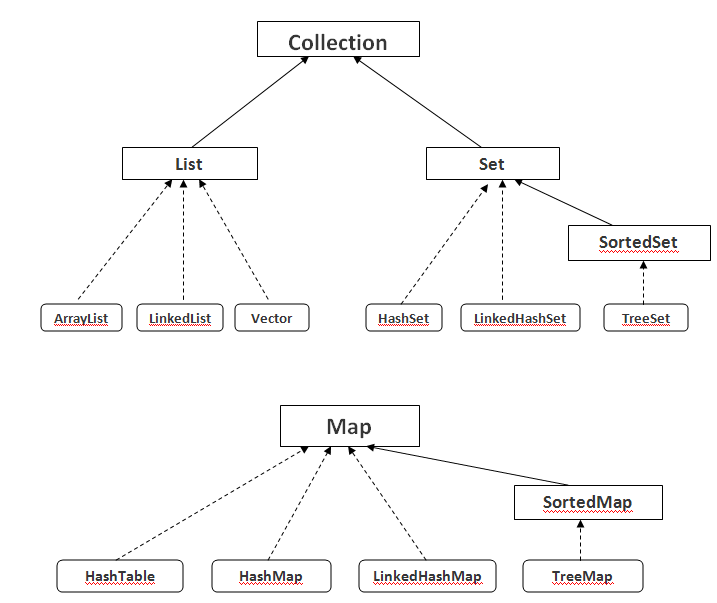 Three main types of collections - Lists
Lists: always ordered, may contain duplicates and can be handled the same way as usual arrays
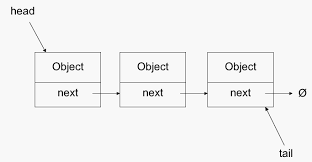 Three main types of collections - Maps
Maps: connect unique keys with values, provide random access to its keys and may host duplicate values
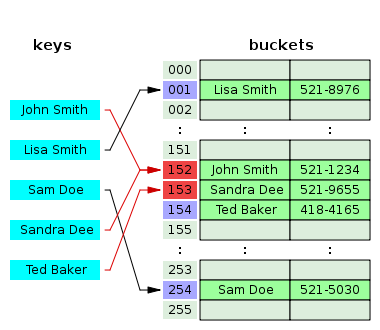 Three main types of collections - Sets
Sets: cannot contain duplicates and provide random access to their elements
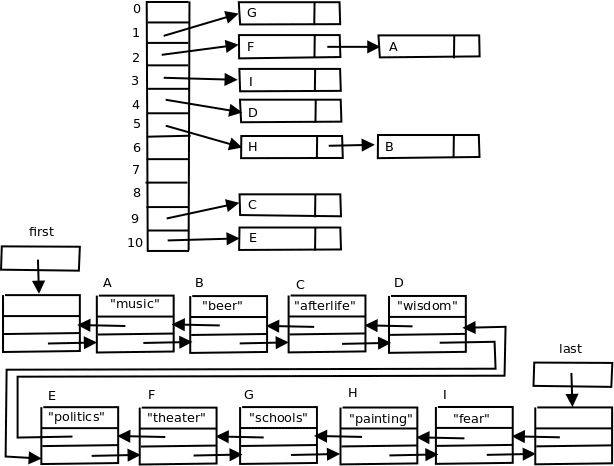 Iterators and Iterating
for (int i = 0: i < 10; i++)   // i is an iterator of type int
{ 
    // do stuff
}
int i=0;                              // I is an iterator of type int
while (I < 10)
{
    // do stuff
    i = i+1;
}
What if you wanted to iterate through a linked list? 
What would be the iterator’s type?  int?  What it the next?
Generic List in Java
String string1 = “first string";
String string2 = “second string";

List<String> list = new ArrayList<String>;
list.add(string1);
list.add(string2);

Iterator<String> iterator = list.iterator();
while(iterator.hasNext())
{
    System.out.println(someString);
    String someString = iterator.next();
}
Generic Set in Java
Set<String> set = new HashSet<String>;

String string1 = "a string";
set.add(string1);
    
Iterator<String> iterator = set.iterator();
while(iterator.hasNext())
{
    String aString = iterator.next();
}
Generic Map in Java
Map<Integer, String> map = new HashMap<Integer, String>;

Integer key1   = new Integer(123);
String  value1 = "value 1";

map.put(key1, value1);

String value1_1 = map.get(key1);

Iterator<Integer> keyIterator   = map.keySet().iterator();
while(keyIterator.hasNext()){
  Integer aKey   = iterator.next();
  String  aValue = map.get(aKey);
}
Java Collections Hierarchy
Lists
List listA = new ArrayList();

listA.add("element 0");
listA.add("element 1");
listA.add("element 2");

String element0 = listA.get(0);
String element1 = listA.get(1);
String element3 = listA.get(2);

//access via Iterator
Iterator iterator = listA.iterator();
while(iterator.hasNext()
{
  String element = (String) iterator.next();
}

for(Object object : listA) 
{
    String element = (String) object;
}
Sorting – CompareTo()
List list = new ArrayList();
//add elements to the list
Collections.sort(list);

public int compareTo(Student s)
{
    if (gpa > s.gpa) { return 1; }
    if (gpa < s.gpa) { return -1; }
    if (gpa == s.gpa { return 0; }
}
Note 1:
Since ArrayList implements the Comparable interface. it must supply a compareTo() method.

public interface Comparable<T> 
{
      int compareTo(T o);
}

Note 2:
You may override compareTo()